Autumn Term 2022
Welcome back Year 1!
Welcome to the first term in Year 1. We have a lot of fun and exciting things to learn about this term.  If you ever need to contact your child’s class teacher you can email y1staff@stbenedicts.npcat.org.uk 
Please read the rest of the newsletter to find out more about what we are learning this term..
English 
Form lower case letters in the correct direction, starting and finishing in the right place.
Compose a sentence orally before writing in
Leave spaces between words

Reading
Children learn to read using phonics.. Phonics is taught daily, staff systematically teach children the relationship between letter sounds and the written spelling patterns.

Children are also taught to read ‘tricky’ words that they are unable to read by decoding such as ‘the’ ‘was’. 
Children who are learning to read are carefully matched to reading books to take home. This is called a reading practice book. We use ‘Big Cat’ reading books published by Harper Collins.
Texts we are reading this term
Maths

This term in Maths we will be looking at Place Value, Addition and Subtraction and shape. 
We will be learning to:
 recognise and understand  numbers up to 20
count forwards and backwards
Find 1 more and 1 less of a number
Remember and understand our number bonds to 10
compare numbers and use the vocabulary greater than and less than
add and subtract numbers within 20
To name 2D and 3D shapes  



Please ensure you practise your number bonds to 10.
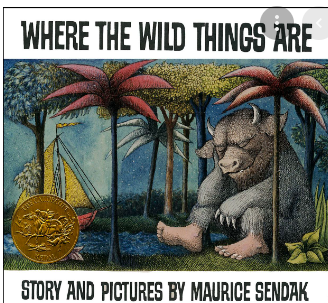 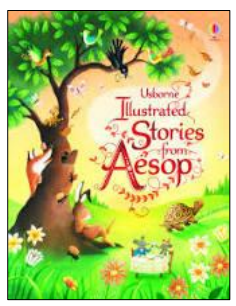 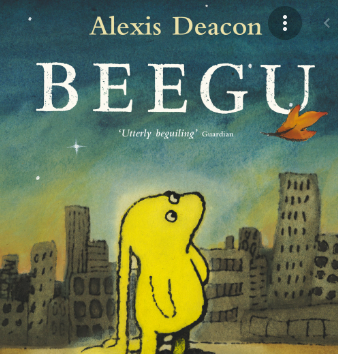 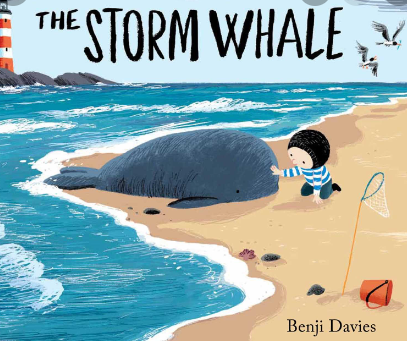 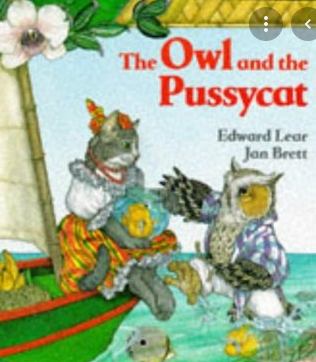 RE
We follow the Come and See programme of study. This term we will be studying the following themes:

Families- God loves and cares for every family
Judaism- Abraham and Moses
Belonging- Baptism an invitation to belong to God’s family
Waiting- Advent: a time to look forward to Christmas
Curriculum
Science- We will be learning about the seasons of the year, trees and animals including humans. 

Geography – We will be learning about the continents and oceans of the world, the countries in the UK and their capital cities 

History – We will be learning about changes within our living memory

Art – We will be learning new skills for drawing and painting

Design and Technology – we will be learning about mechanisms and structures

Music –Tuned and untuned percussion singing 

Computing – Programming

PE – Fitness, Gymnastics and Invasion Game Skills

PSHE- Being Me in My World and Celebrating Difference
Important dates
PE is every Wednesday and Friday

Parents evening – 6th October 2022
PD day – 7th October 2022 – Children not in school
Pray together –  Tuesday 11th October 9am
Autumn disco – Thursday 20th October
Children break up for half term – Friday 21st October
Children return to school  - Monday 31st October 
Disco – Thursday 8th December 
Break up for the Christmas holidays 16th December
Return Spring term  4th January 2023